ASMC Value Proposition
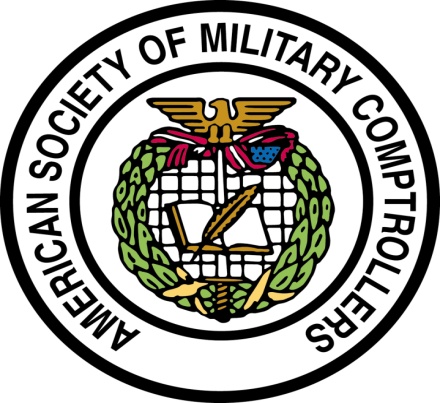 1